الصف : الأولالمادة : علوم الدرس :جسم الإنسان
مخرجات التعلم
تأمل الصور الآتية:
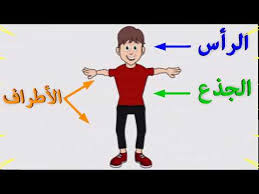 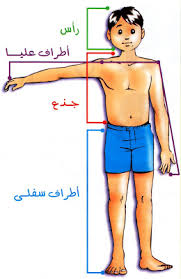 يتكون الجسم من رأس وجذع وأطراف
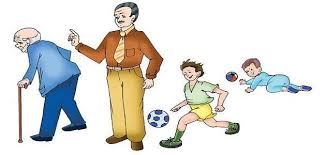 كنت طفلا رضيعاً
ازداد طولي ووزني فأصبحت غلاماً
وعندما أنمو أكثر أصبح شاباً
وكلما ازداد عمري تغير شكلي
تأمل الصورة الآتية
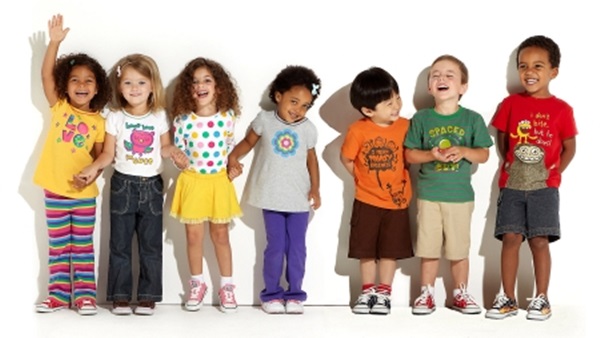 يتشابه أفراد البشر بأقسام الجسم وهي :
جذع
رأس
أطراف
رتب الصور الآتية من الأصغر إلى الأكبر
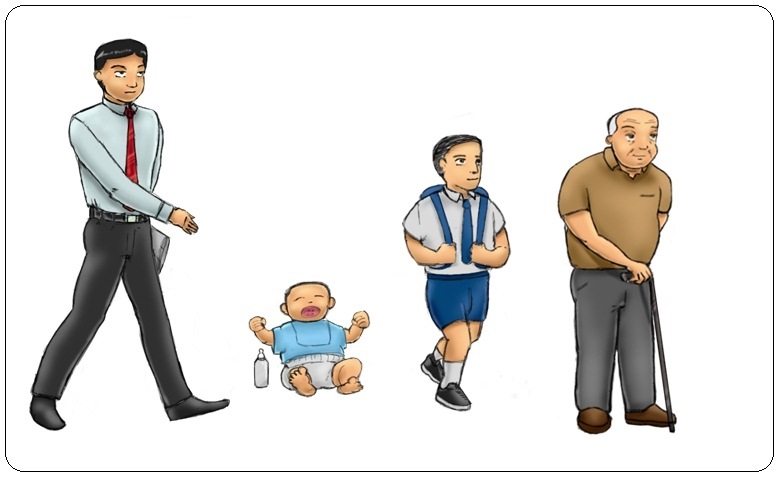 شكراً لحسن استماعكم